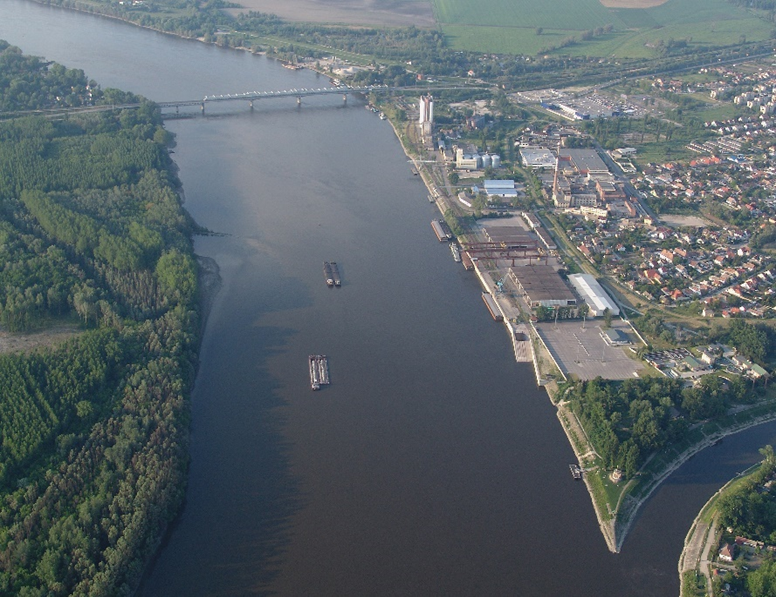 KIKÖTŐK FORGALMÁNAK NÖVELÉSÉT SZOLGÁLÓ FEJLESZTÉSEK TÁMOGATÁSA
INNOVÁCIÓS ÉS
TECHNOLÓGIAI
MINISZTÉRIUM
X. Bajai Gabona Partnerség Találkozó 
Budapest, 2018. június 7.

Szalóki Flórián, helyettes államtitkár, ITM
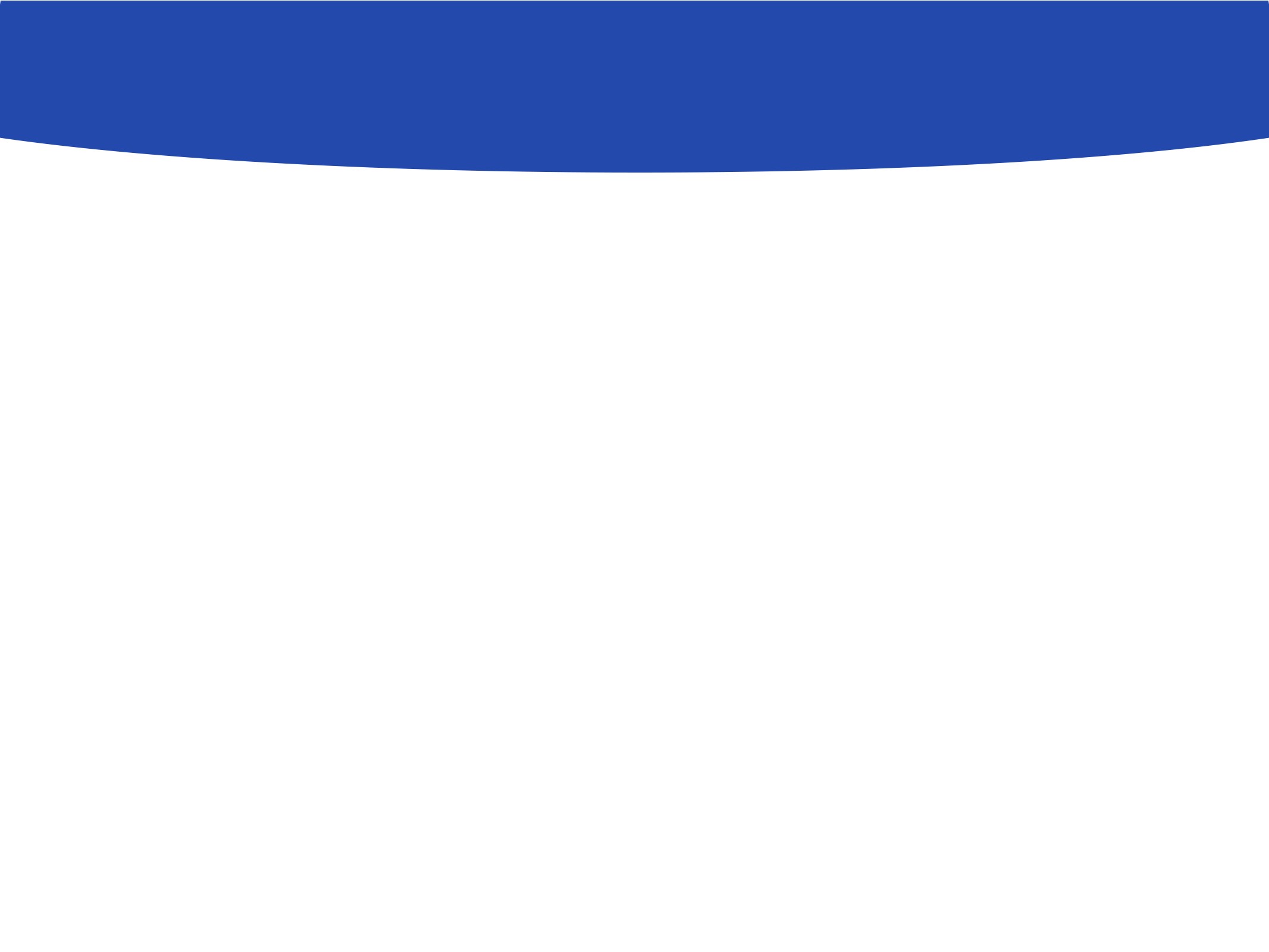 Európai Uniós forrásból támogatott vízi úti fejlesztések
A KÖZOP és IKOP programokból kikötő fejlesztésre fordított támogatások 
16,43%-át a Bajai kikötőhöz kapcsolódó projektek nyerték el.
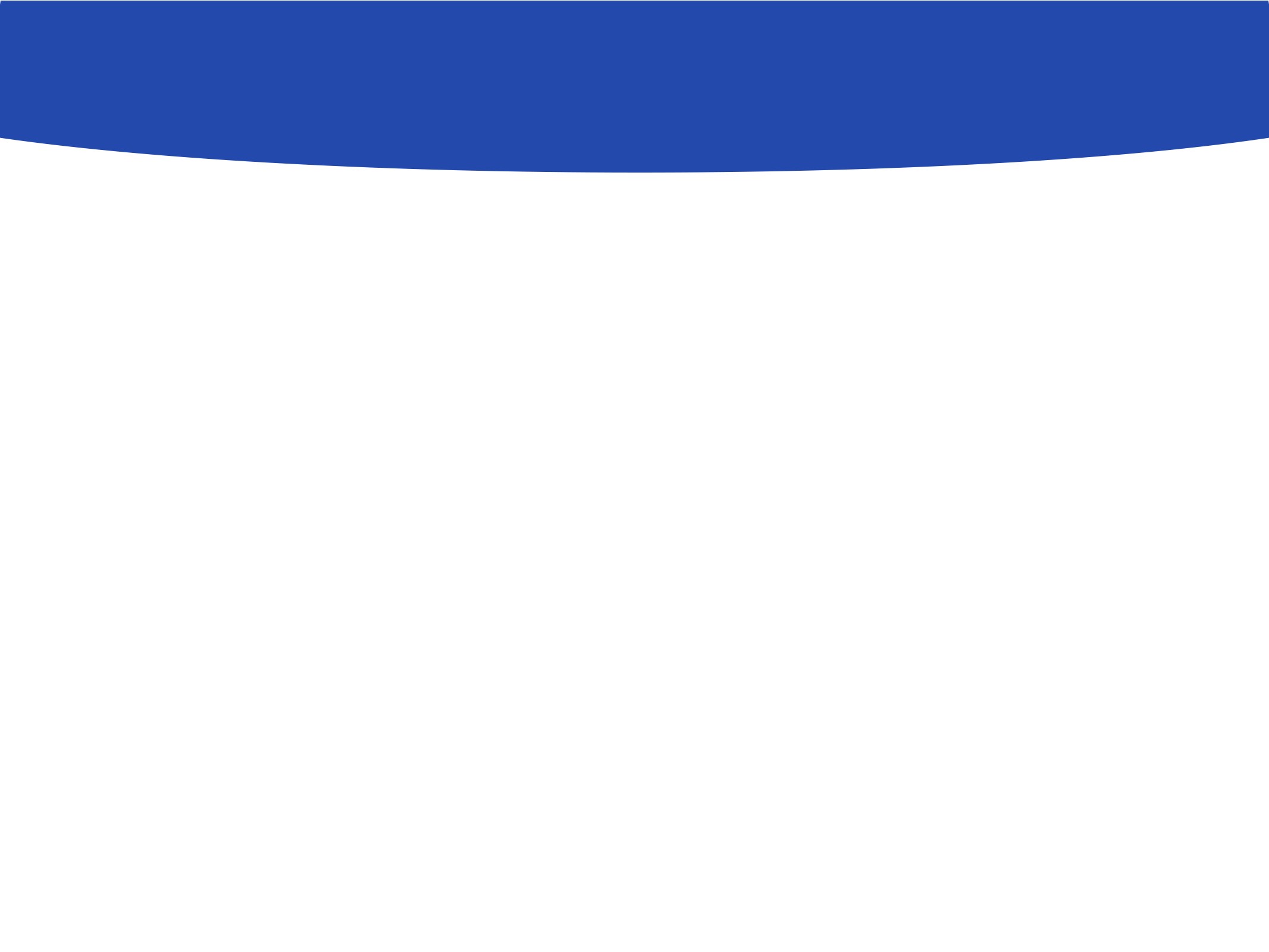 Bajai Közforgalmú Kikötő fejlesztése
IKOP projekt
2014. július 28-án az Európai Bizottság Versenypolitikai Főigazgatóság számára hivatalosan bejelentésre került a projekt
2015. augusztus 21-én a Bizottság C(2015) 5803 számú határozatában jóváhagyta a 12,22 millió EUR összköltségű Bajai Közforgalmú Kikötő fejlesztése projektet, 94,98% arányú támogatással
2016.12.12-én aláírásra került az IKOP Támogatási Szerződés, a Bizottsági határozattal összhangban lévő műszaki tartalommal és költségekkel.
2017.11.09-én megjelent közbeszerzési Ajánlattételi Felhívás alapján 2018. júniusában aláírásra kerül a tervezésre és kivitelezésre vonatkozó vállalkozási szerződés
A projekt megvalósításának tervezett ütemezése:
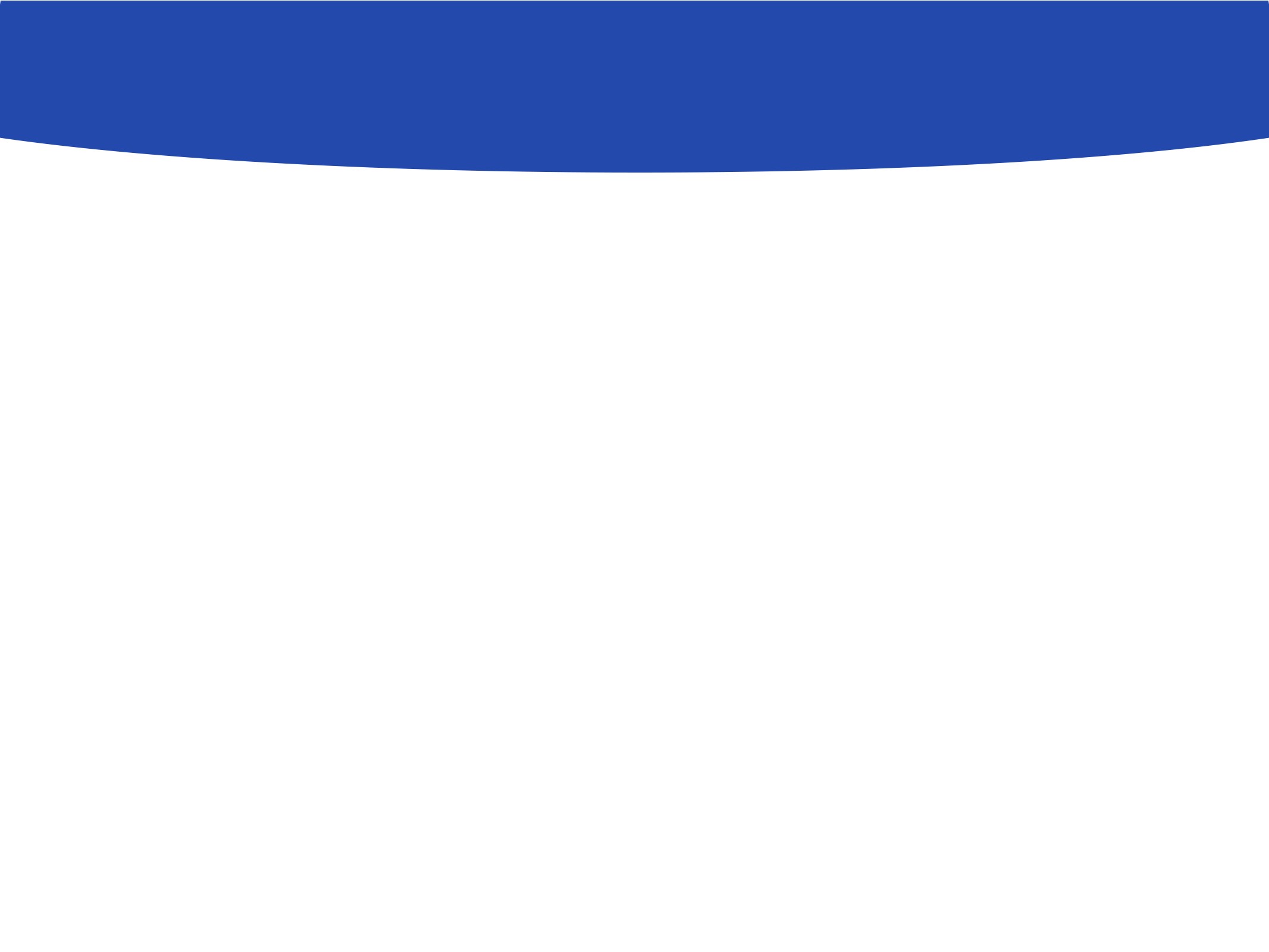 Bajai Közforgalmú Kikötő fejlesztése
IKOP projekt
A projekt műszaki tartalma
Gránátos út fejlesztése: járda kiépítésére, valamint kerítés és világítás kiépítésére kerül sor.
IV. Károly rakparthoz kapcsolódó út és kamionparkoló építése
Kikötői partfal állékonyságának helyreállítása, amely tartalmazza a 120 tonnás teherbírású nehézberakó építését
Az úszóműves zöld kikötő áttelepítése a szükséges gépészeti, technológiai átépítéssel együtt
A Bajai OKK területén a MÁV Zrt. és a saját célú vágányok átalakítása, bővítése, rakodó berendezések telepítése
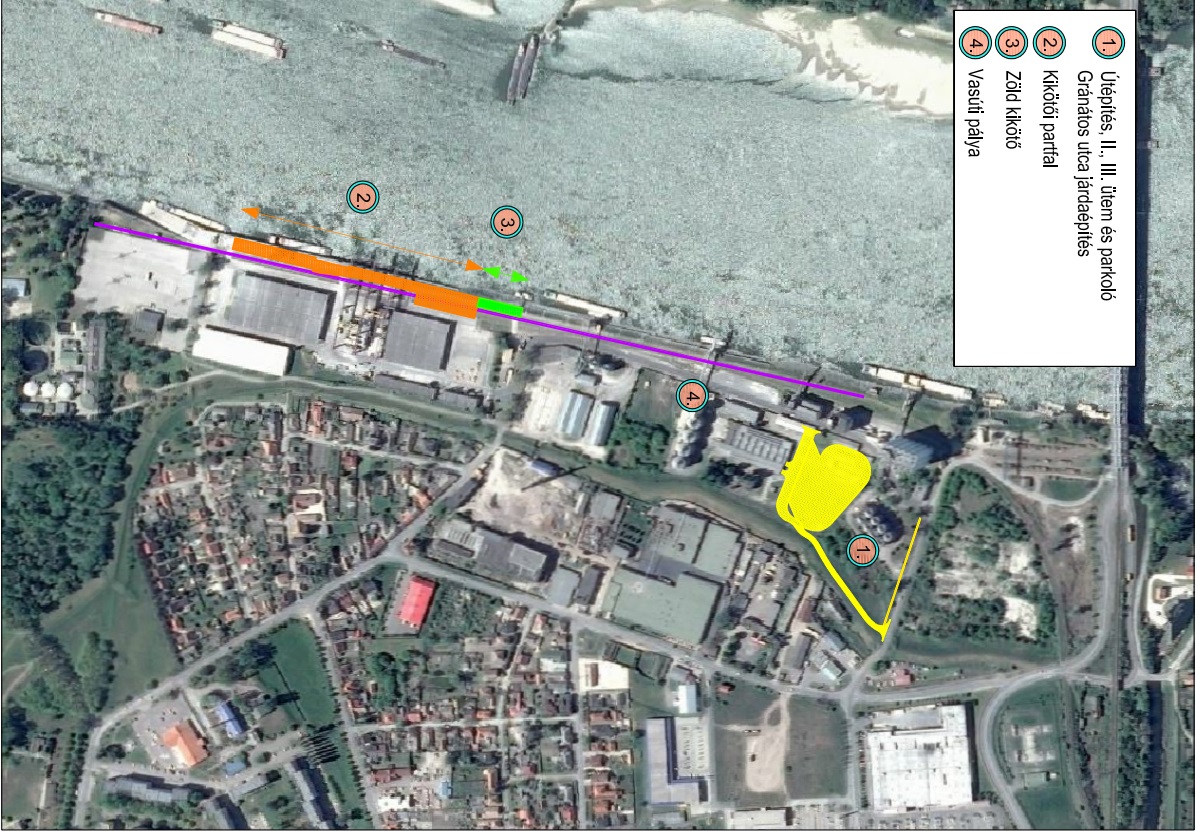 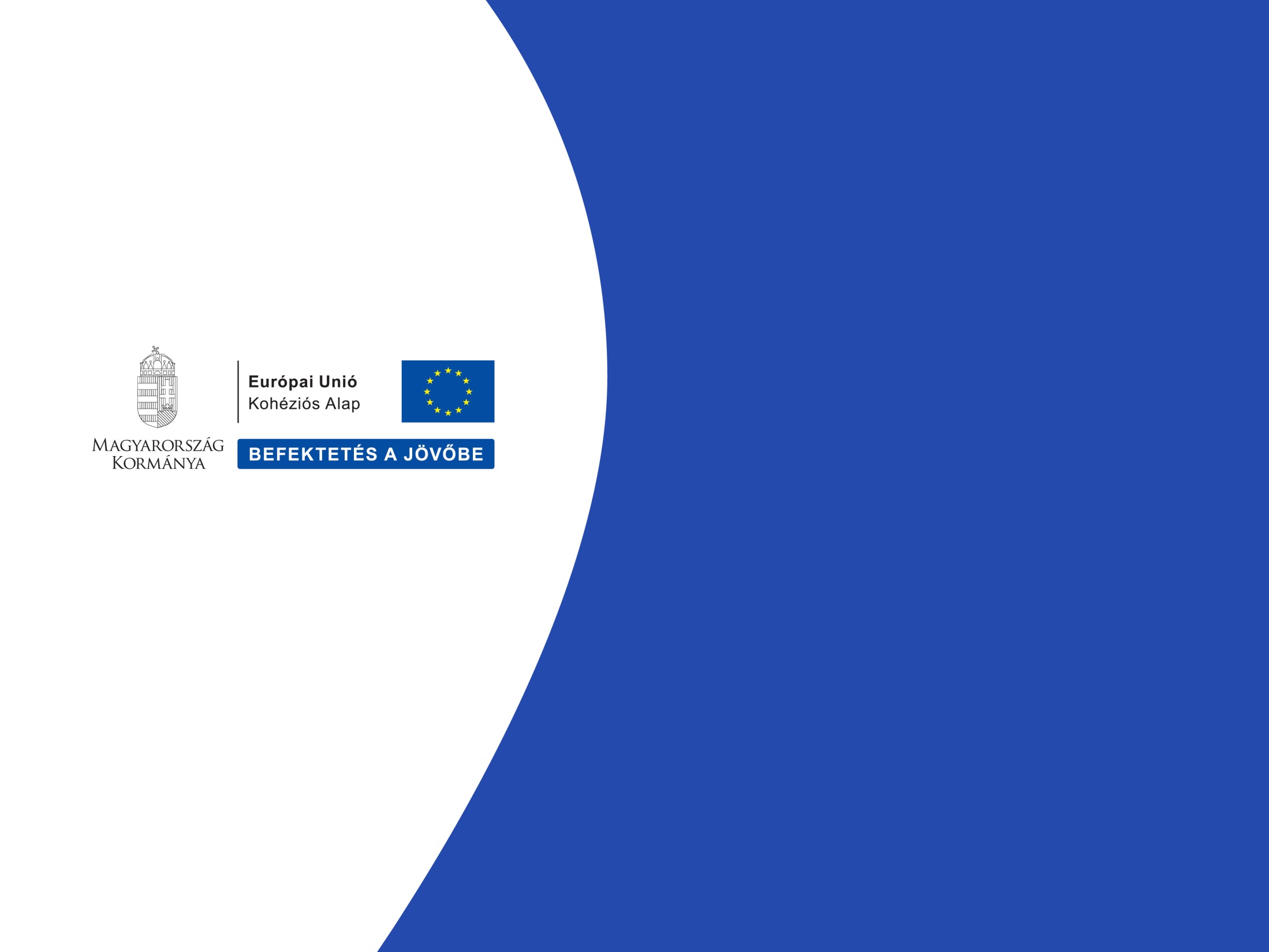 Köszönöm A figyelmet!
Szalóki Flórián
helyettes államtitkár
IKOP Irányító Hatóság vezetője

Innovációs és Technológiai Minisztérium
Közlekedési Operatív Programokért Felelős Helyettes Államtitkárság
florian.szaloki@nfm.gov.hu